Урок №21. Классификация
Классификация
Естественная классификация - существенные признаки объектов
Искусственная (вспомогательная) классификация - несущественные признаки объектов
Алфавитная
Десятичная
Линейная
Предметная
!
Классификация — это распределение объема некоторого понятия по избранному основанию на ряд частей. В результате разработанной классификации создаётся классифицированная система (часто называемая так же, как и процесс — классификацией).                                                                    Таксономия (от греч. táxis — расположение, строй, порядок и nómos — закон) — теория классификации и систематизации сложноорганизованных областей действительности, имеющих обычно иерархическое строение (органический мир, объекты географии, геологии, языкознания, этнографии и т. п.).
Определение классификации
!
Различают естественные классификации, основания которых - существенные признаки объектов (напр., периодическая система химических элементов), и искусственные классификации (вспомогательные классификации), в которых используются несущественные признаки; к искусственным классификациям относятся (алфавитная — по порядку следования букв в том или ином алфавите; десятичная — подразделяющая все объекты классификации на 10 классов, каждый из которых в свою очередь делится на 10 подклассов; линейная — расположение объектов в иерархическом порядке; предметная — расположение материала по изучаемому объекту — предмету исследования и др.)
Виды классификации
Классификация
Естественная классификация - существенные признаки объектов
Искусственная (вспомогательная) классификация - несущественные признаки объектов
Алфавитная
Десятичная
Линейная
Предметная
!
В одной и той же классификации необходимо применять одно и то же основание.
Объем членов классификации должен равняться объему классифицируемого класса (соразмерность деления)
Члены классификации должны взаимно исключать друг друга; это значит, что ни один из них не должен входить в объем другого класса
Подразделение на подклассы должно быть непрерывным, т. е. необходимо брать ближайший подкласс и не перескакивать в более отдаленный подкласс.
Правила составления классификации
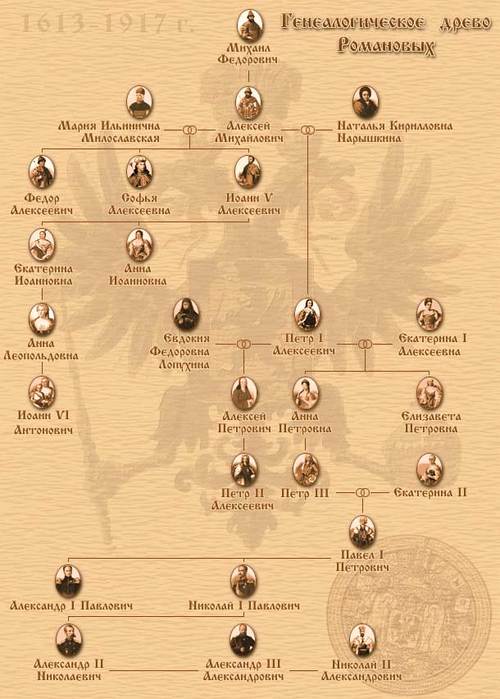 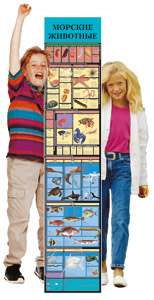 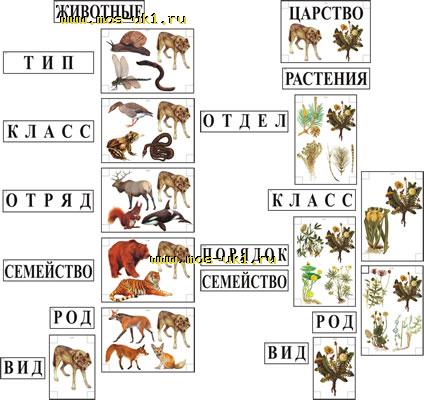 Файловая система
дерево папок:
Диск C:
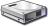 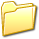 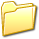 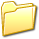 Документы
Видео
Фото
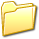 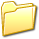 2008
2009
корень
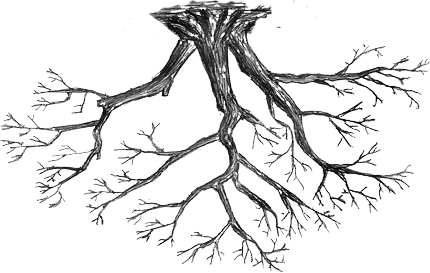 многоуровневая (дерево)
Рабочая папка (текущий каталог) – папка, с которой в данный момент работает пользователь.
10
Файловая система
многоуровневая (дерево)
Корневой каталог – главный каталог диска.
Диск C:
  autoexec.bat
Файлы в корневом каталоге
Документы 
  План.doc
  Отчет.doc
Папка (каталог) – объединяет файлы и вложенные папки
Фото
2009 
 Ку.jpg
 Зя.jpg
2008 
 Я.jpg
 Ёлка.jpg
Вложенная папка (подкаталог) – это папка, расположенная внутри другой папки.
Файлы
Видео 
  Кузя.avi
  Винни-Пух.wmv
Файлы
Папка
11
Диск C:
Диск C:
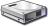 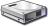 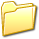 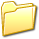 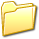 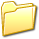 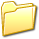 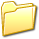 Документы
Фото
Видео
Документы
Фото
Видео
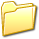 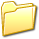 2008
2009
Файловая система
Проводник (Пуск – Программы – Стандартные)
скрыть вложенные папки
показать вложенные папки
12
?
Вопросы и задания
Выполните задание в РТ №28 стр.60-61.
Выполните практическую работу №10 зад.1,2                                (стр. учебника 150)
Домашнее задание § 2,3 (стр. 54-55); РТ: №29-стр. 62.